Welcome
Acts and the Survey of NT Epistles
Central idea of Acts
“To explain the continued work and witness of Jesus Christ by the Holy Spirit through the apostles throughout the world.”
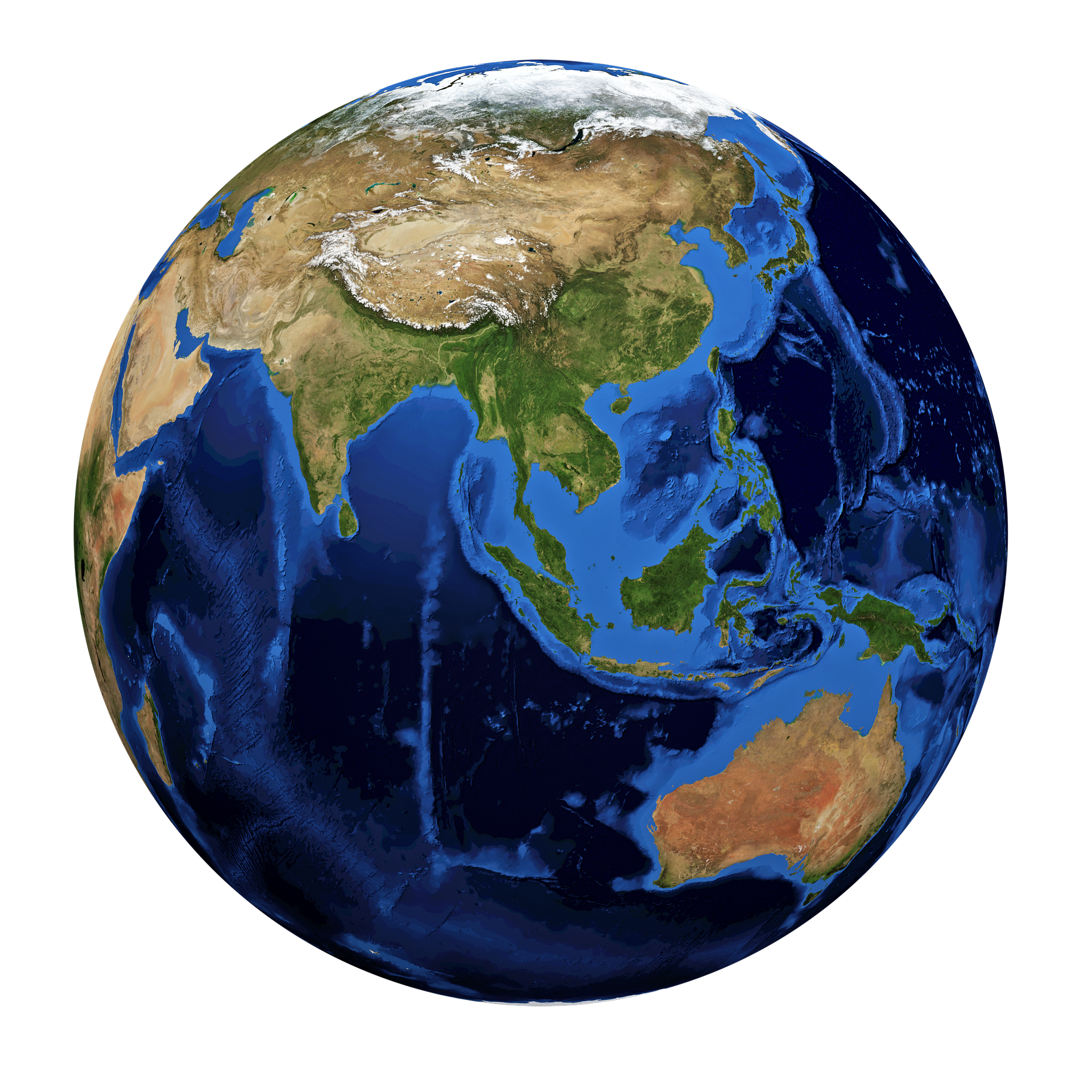 Growth of 	      the Church
SECOND MISSIONARY
JOURNEY
15:36 – 18:22
Paul & Co.
FIRST MISSIONARY
JOURNEY
13:1 – 14:28
Barnabas & Paul
TO         THE       UTTERMOST
Paul  &            Others
JERUSALEM 	COUNCIL
James & Paul – Acts 15          “Through Faith Alone”
THIRD MISSIONARY
JOURNEY
18:23 – 21:16
Paul & Co.
JOURNEY TO ROME
21:17 – 28:31
Paul
JUDEA & SAMARIA
Philip & Peter – Acts 8-12
JERUSALEM
Peter – Acts 1-8
Acts 1:8
The Great Commission
In action
Synthetic Chart of the Book of Acts
The Early Church’s Witness in Jerusalem (1:1 – 7:60)
II.	THE JERUSALEM CAMPAIGN:, 3:1–8:1A 
	A. The Gate Beautiful, 3:1 – 4:4 
	B. Interrogation of Peter & John, 
						4:5-22
	C. The Empowered Community, 						4:23–5:16
	D. The Imprisoned Apostles, 5:17-42
	E. Priorities in Ministry, 6:1-6
The Empowered Community, 4:23–5:16
Confined to believers (4:32).
Administered by Spirit–filled apostles (4:35).
Its purpose was to share with those in need (4:34–35).
Voluntary (5:4).
Confined to Jerusalem.
Temporary.
The Empowered Community, 4:23–5:16
Arguments Against the Practice
The church instituted it because they mistakenly expected the Lord to return immediately after his resurrection.
The communism may have resulted in the poverty for which Paul later had to take an offering (Rom. 15:25–27).
The lie of Ananias and Sapphira proves it to be wrong.
The Empowered Community, 4:23–5:16
Arguments in Favor of the Practice
Nowhere declared by Scripture to be wrong.
God the Holy Spirit seems to have inspired the practice.
Its failure seems to be due to human weakness, not to the fact that the practice was wrong.
The poverty was probably caused because of persecution of Jerusalem Christians. (Acts 11:28)
It cannot be proved that the plan grew out of an expectation of an imminent return of Christ.
Points on the Misuse of the Community of Goods (5:1–11)
Ananias and Sapphira did not have to sell the land (5:4).
They were free to sell it and give a part.
Their sin hypocrisy.
An attempt to deceive men, AND was lying to the Holy Spirit, under Whose guidance the community of goods was administered.
First recorded sin to fall on the early church.
God sent severe judgment on the first case of sin to warn all future would–be offenders (Lev. 10:1–10)
Points on the Misuse of the Community of Goods (5:1–11)
Results
Purity of the church
Wholesome, godly fear / renewed unity
New signs / greater respect for leadership
Second arrest and defense, 5:12-42
The cause: 

Increased effectiveness of the church
Continued growth of the church 
Jewish jealousy and persecution (5:12–16).
Second arrest and defense, 5:12-42
The imprisonment and trial (5:17–42)
Sadducees - the preaching of the resurrection may again have been the point at issue (v. 17; cf. 4:1, 2).
This persecution involved the Twelve (vv. 18, 29, 40).
Gamaliel, was one of the most respected of all Jewish rabbis, the grandson of the moderate Hillel and the teacher of Paul (Acts 22:3).
The increased intensity of persecution          Acts 5:40, cf. Acts 4:21.